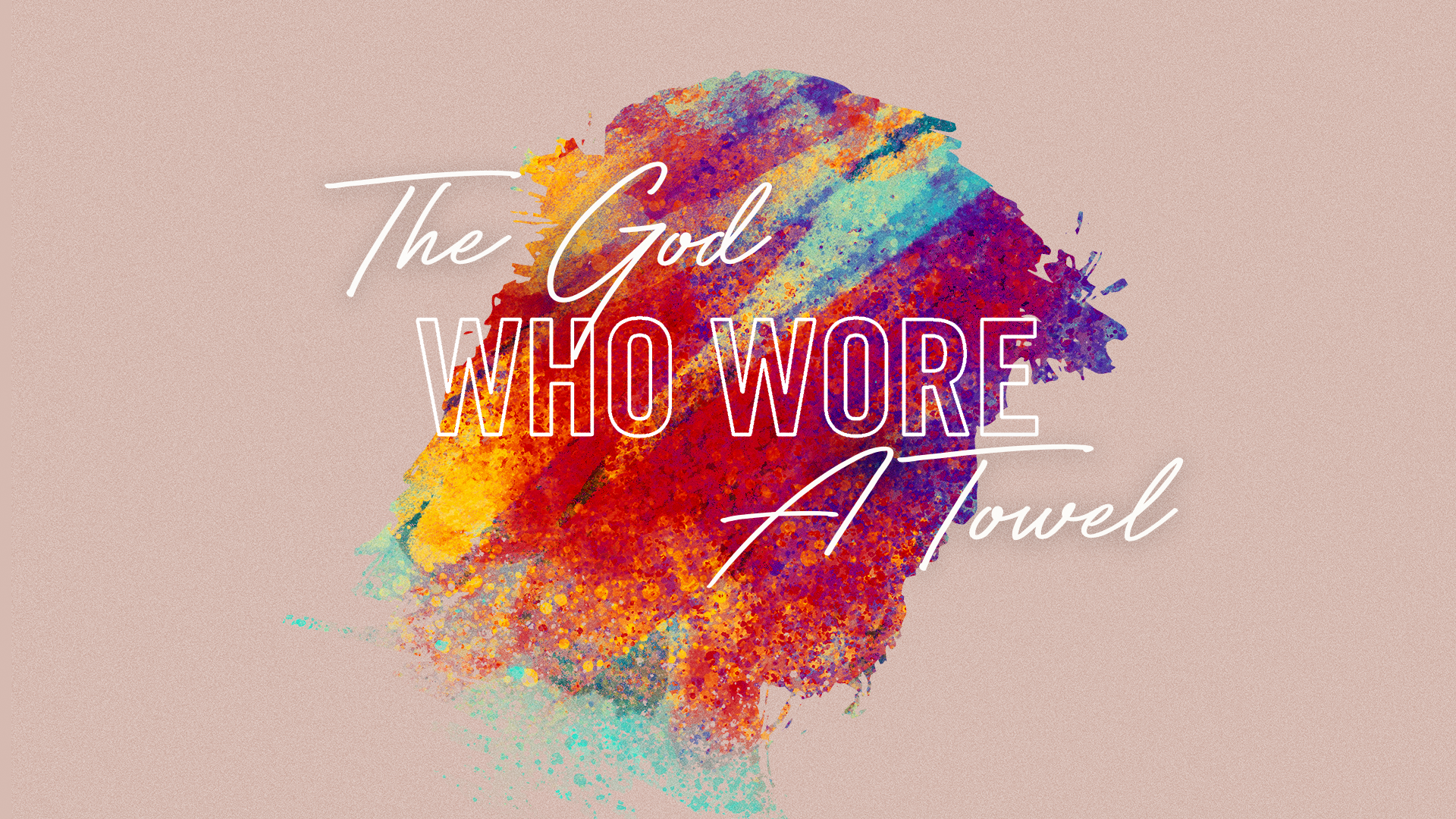 ”Just as the Son of Man did not come to be served, but to serve, and to give His life a ransom for many ”
Matthew 20:28
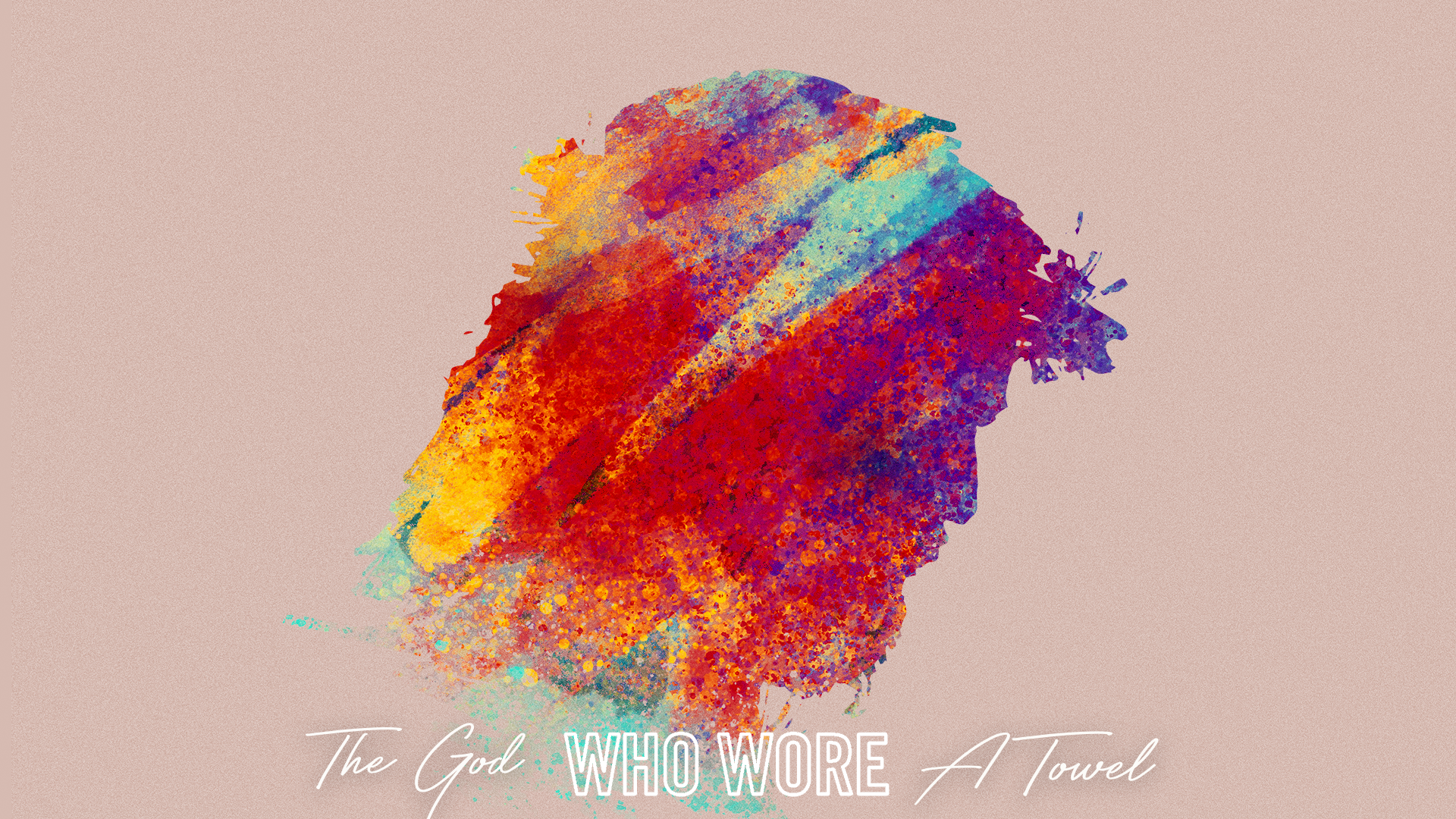 Jesus Teaches Four Lessons About Serving:
Service Is Expected Despite Our Position
Service Is Expected Despite Bad Circumstances
”If I then, the Lord and the Teacher, washed your feet, you also ought to wash one another’s feet.”
John 13:14
” 41 He withdrew about a stone’s throw beyond them, knelt down and prayed, 42 “Father, if you are willing, take this cup from me; yet not my will, but yours be done.” 43 An angel from heaven appeared to him and strengthened him. 44 And being in anguish, he prayed more earnestly, and his sweat was like drops of blood falling to the ground .”
Luke 22:41-44
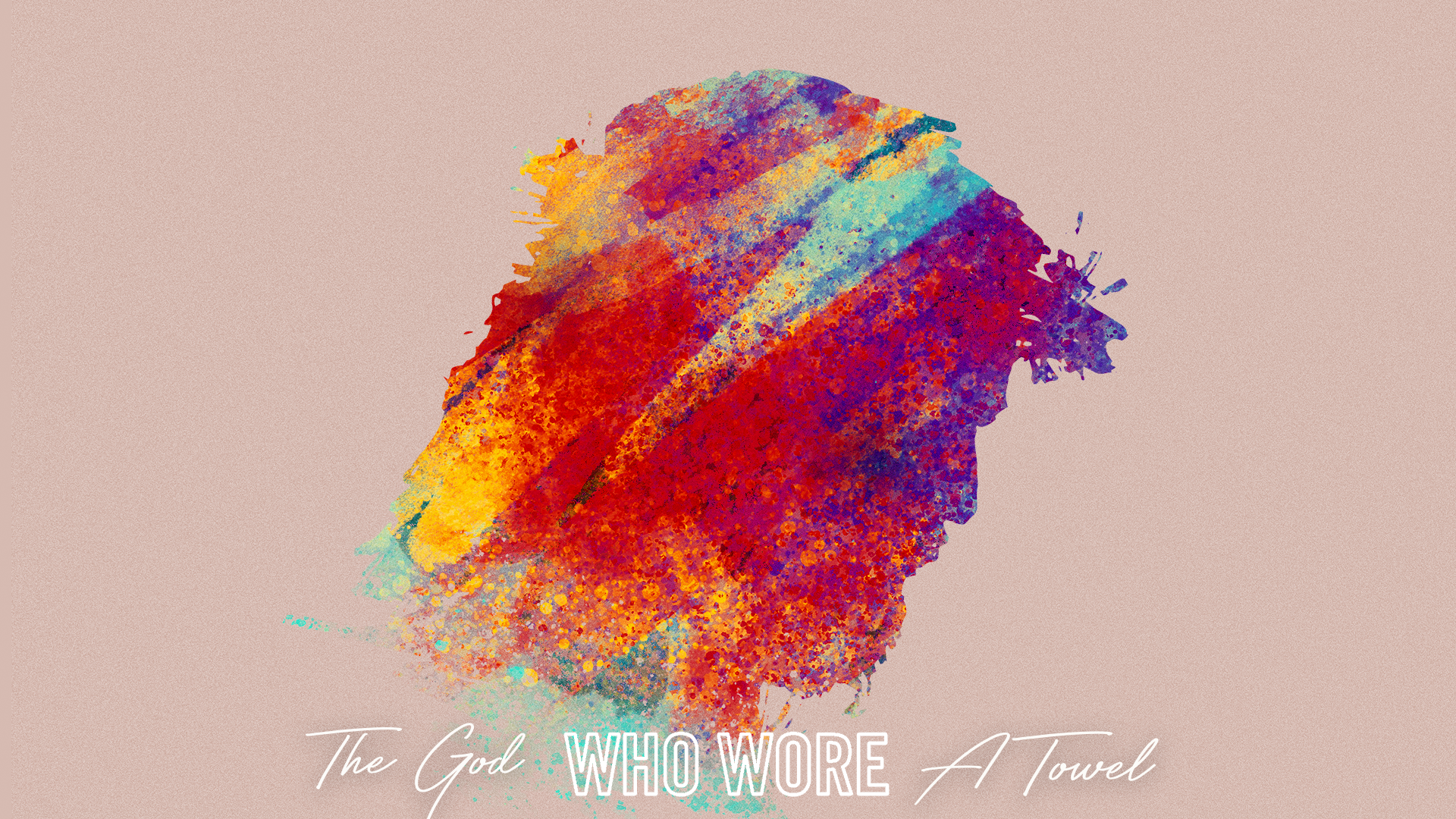 Jesus Teaches Four Lessons About Serving:
Service Is Expected Despite Our Position
Service Is Expected Despite Bad Circumstances
Service Is Expected Despite Discomfort
Have I served someone when others wouldn’t?
In 
The 
Last
 7-14 
Days
Have I served in a way that took me outside my comfort zone?
Have I grown weary in serving?
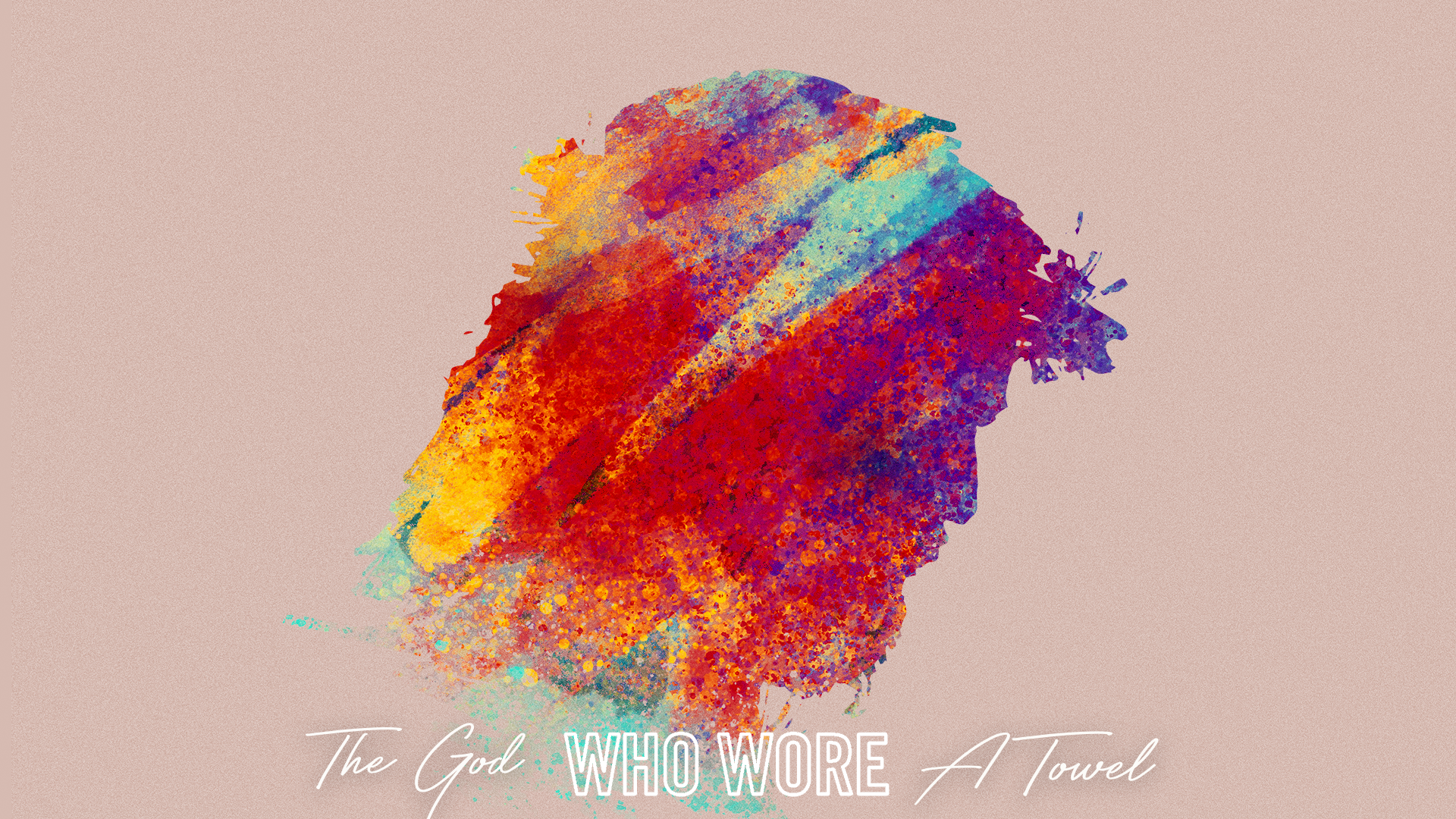 Jesus Teaches Four Lessons About Serving:
Service Is Expected Despite Our Position
Service Is Expected Despite Bad Circumstances
Service Is Expected Despite Discomfort
Service Must Not Be Dependent On The Recipient
The Fleeing Apostles
Peter The Denier
Judas The Liar